ETIOPIE
OBECNÉ INFORMACE:
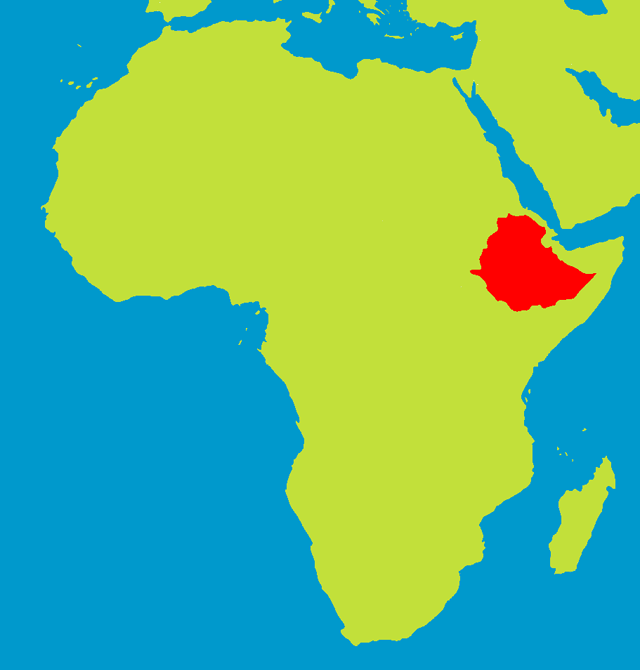 Originální název: Ityop'iya Federalawi Demokrasiyawi Ripeblik
Rozloha: 1 127 127 km2
Poloha: 33°-48° v. d. a 3°-15° s. š. 
Měna: etiopský birr
Využití plochy: 12 % orná půda, 40 % pastviny, 25 % lesy, 23 % ostatní 
Nejvyšší bod - Ras Dejen (4 620 m)
Nejnižší bod - Denakil Depression (-125 m)
Nejdelší řeka - Wabe Shebele (1 950 km)
Biota: pouště a polopouště
Klima: tropický pás
Vnitrozemský stát východní Afriky. 
Na východě Etiopie sousedí s Džibutskem a Somálskem, na jihu s Keňou a Sudánem, na severu s Eritrejí a na západě s Jižním Sudánem.
Etiopie vznikla na území mocné a starobylé říše Kněze Jana, známé z evropských středověkých legend. 
Dnes je to jedna z nejchudších zemí světa sužovaná dlouhodobě suchem, hladem a občanskou válkou.
Zemědělství je zde málo modernizované a závisí na podnebí.
Nicméně stav se postupně hodně zlepšuje a dobré jméno má letecká společnost Ethiopian Airlines, která patří mezi tři nejlepší v Africe. 
Etiopie však nabízí krásnou přírodu v podobě Simenských hor, hory Ras Dašen, prolákliny Danakil, divoké zvěře a krásných tradic místních kmenů.
HISTORIE:
V Etiopii se dochovaly ostatky jednoho z nejstarších předků člověka rodu Australopithecus
Aksumská říše, kde vládla šalomounská dynastie založená právě podle legendy o králi Šalamounovi a královně Sábě.
Asi po roce 325 přijal aksumský vládce Enzana zásluhou svatého Frumentia křesťanství. Dynastie vládla s pauzami až do roku 1974. 
Aksumská říše však právě kvůli pozdější expanzi muslimů a územním ztrátám skončila v izolaci. 
Následně došlo k úpadku obchodu a kolem 8. nebo 9. století došlo k povstání Falšů. 
Ve 12. století se k moci dostává dynastie Zagwe. Po zániku říše aksmumské převzala dynastie Zagwe křesťanství.
Po roce 1270 se tato dynastie vzdala své moci a vrací se původní dynastie Šalamounů.
V následujících letech trvaly střety s muslimy a moc muslimů sílila. Vrcholem byl útok muslimského vládce na etiopské území v roce 1529. 
V roce 1541 však Etiopané s pomocí Portugalců porazili muslimy u jezera Tana.
Klíčové bylo i pronikání Oromů, kteří změnili navždy etnické složení v Etiopii. 
Od 19. století zde začala postupná modernizace a snaha o boje s evropským kolonialismem.
Od 1. sv. války až do roku 1974 byl s menší přestávkou způsobenou italskou okupací císařem Haile Selassie I. Poté se jím stal Mengistu Haile Mariamem, který v Etiopii zavedl komunismus. 
V roce 1991 však nastal zlom, režim skončil a Mengistu uprchl ze země.
Od té doby v zemi panuje autoritářský režim a Etiopie je federativní parlamentní republikou.
POLITIKA:
Hlavní město: Addis Abeba (2 209 000 obyv.)
Úřední jazyk: Amharština
Další města: Dire Dawa, Gonder,
Datum vzniku: 1000 př. n. l.
Správní členění: 25 oblastí, 4 autonomní oblasti
Forma vlády: parlamentní federativní
Státní zřízení: republika
Hlava státu: GIRMA Woldegiorgis
Předseda vlády: MELES Zenawi
Členství: OSN
OBYVATELSTVO:
Počet obyvatel: 82 101 998
Hustota zalidnění: 72 ob. / km²
Náboženská příslušnost: etiopští ortodoxní 52,5%, muslimové 31,4%, tradiční víry 11,4%, ostatní křesťané 4,5%, ostatní 0,2%
Úřední jazyk: amharština
Etnický původ: Amharové 37,7%, Oromové 35,3%, Tigriňané 8,6%, Guragové 3,3%, Ometové 2,7%, Sidamové 2,4%, Tigrejci 1,9%, Afarové 1,8%, Somálci 1,7%, ostaní 4,6%
Náboženství: křesťanství (pravoslavná církev), islám
Gramotnost: 42,7 %
HOSPODÁŘSTVÍ:
Tvorba HDP: 43,0 % služby, 13,2 % průmysl, 43,8 % zemědělství 
Zaměstnanost: 10 % služby, 5 % průmysl, 85 % zemědělství
Zemědělství - sklizeň: pšenice, žito, ječmen, kukuřice, proso, sorgo, brambory, cukrová třtina, luštěniny, podzemnice olejná, káva, banány, tabák
Zemědělství - chov dobytka: skot, ovce, kozy, velbloudi, koně
Průmysl - těžba: zlato, sůl, platina
Vývoz: káva, zlato, kůže
Dovoz: ropné produkty, chemikálie, stroje, motorové vozidla
KULTURA:
V Etiopii je dlouhá tradice křesťanství, a proto se její kultura liší od zbytku celé Afriky.
Etiopané mají svůj vlastní kalendář, který se skládá z 12 měsíců po 30 dnech a 13. měsíc trvá pět nebo šest dní podle toho, zda je daný rok přestupný nebo nikoliv. Rok začíná 11. září. 
Zajímavostí také je, že Etiopané nejedí příbory a nemají příjmení jako Evropané. Obvykle si za své jméno dávají ještě jméno svého otce pro lepší orientaci. 
Zvláštností je také jejich písmo. Počátky tohoto písma se pojí s Féničany a čte se zleva doprava. 
Nádherná je i etiopská architektura. Z Aksumské říše jsou dochovány chrámy, paláce v městě Aksumu. Z doby dynastie Zagwe jsou dochovány kláštery a křesťanské chrámy. Tyto památky jsou právě velmi vyhledávané turisty a jsou také součástí světového dědictví UNESCO. 
Důležité je zmínit také významné sportovce Etiopie. Patří mezi ně běžci Abebe Bikilu či Kenenisu Bekele, kteří získali mnoho ocenění na olympiádách.
FAUNA:
Etiopie poskytuje útočiště živočišných druhům z velmi kontrastních životních podmínek. 
Vysokohorské oblasti vytvářejí ráj pro vzácné endemity paviána dželada, simienského šakala a kozorožce Walia se spirálovitými rohy. 
V nižších nadmořských výškách se táhnou savany s typickou africkou zvířenou. Žijí zde žirafy, zebry, antilopy, šakali, buvoli, sloni, hyeny.
Země zaznamenala 856 druhů ptáků, z nichž je 20 druhů endemických. Život v divočině v posledních desítkách let utrpěl.
Občanská válka, období sucha a deforestace s sebou přinesly úbytek volně žijících zvířat. Situace se pomalu zlepšuje, ustanovují se chráněná území a vláda pracuje na obnově přírodní rozmanitosti.
FLORA:
V Etiopii je celkem 15 chráněných oblastí. 
Hory jsou pokryté jalovcovými lesy, zatímco na savanách, polopouštích a pouštích nižších oblastí přežívají jen traviny, odolné dřeviny a keře. 
Asi 40% plochy státu se využívá k pastevectví. Lesy se rozkládají na 25% a orná půda představuje pouze 12% území. 
Pěstuje se káva, kukuřice, obilniny, rostlina kata jedlá, cukrová třtina, brambory a zelenina. 
Katu Etiopané s oblibou žvýkají. Obsahuje látku, která se účinkem podobá amfetaminu a působí jako stimulant. Vyváží se do Jemenu, kde nahrazuje žvýkací tabák.
ZAJÍMAVÁ MÍSTA:
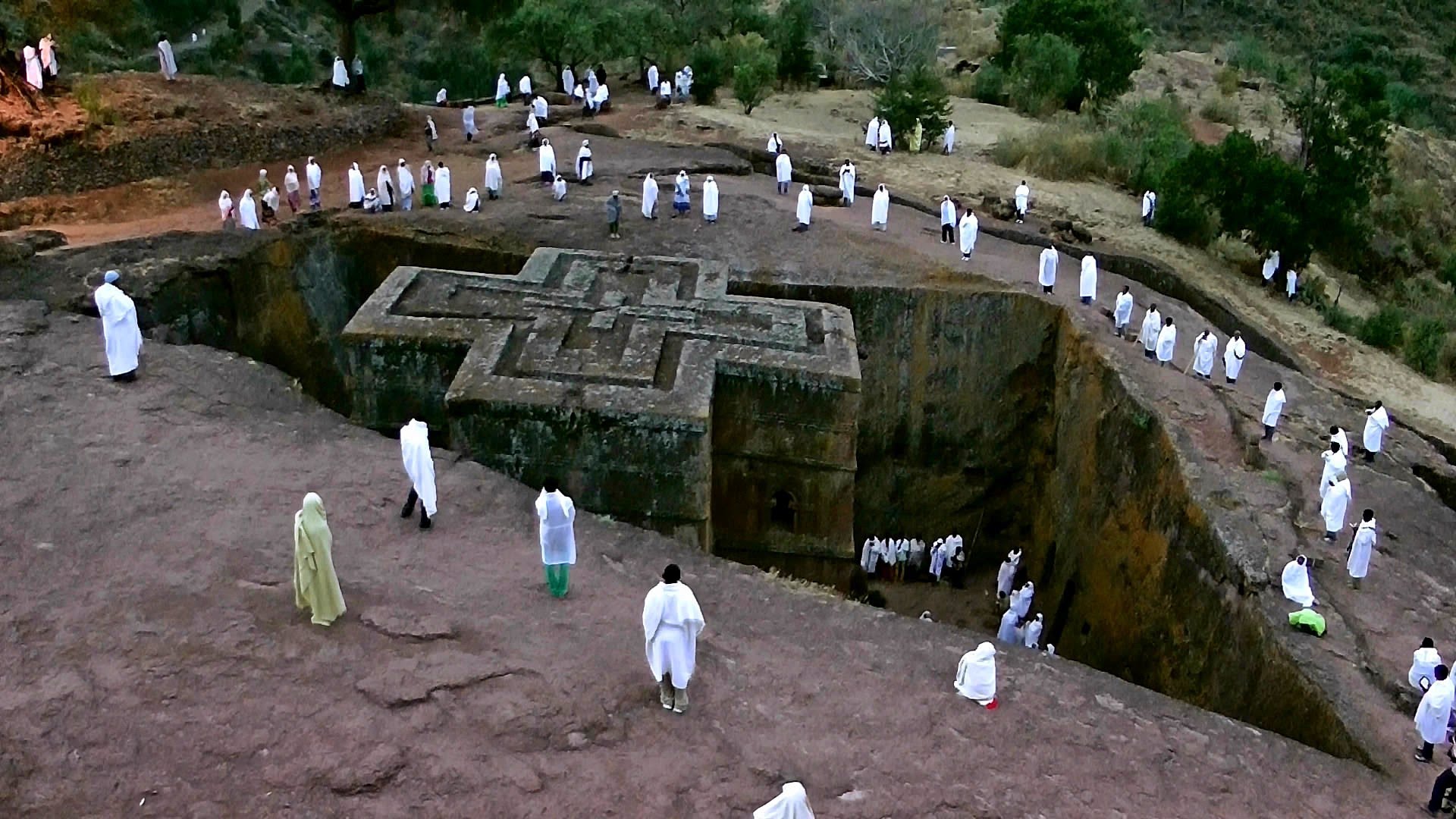 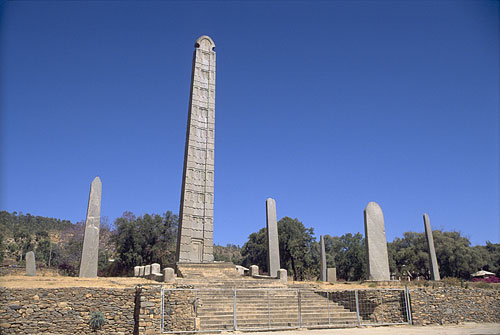 Tana – jezero
Tisissat – vodopády
Ras Dašen – hora
Medhane Alem
Sof Omar Caves – jeskyně
Mago National Park
Omo National Park
Gondar – město
Axum – nejstarší město (katedrála St.Mary of Zion)
město ze skály Lalibela (osmý div světa)
Debre Damo – ostrov skal
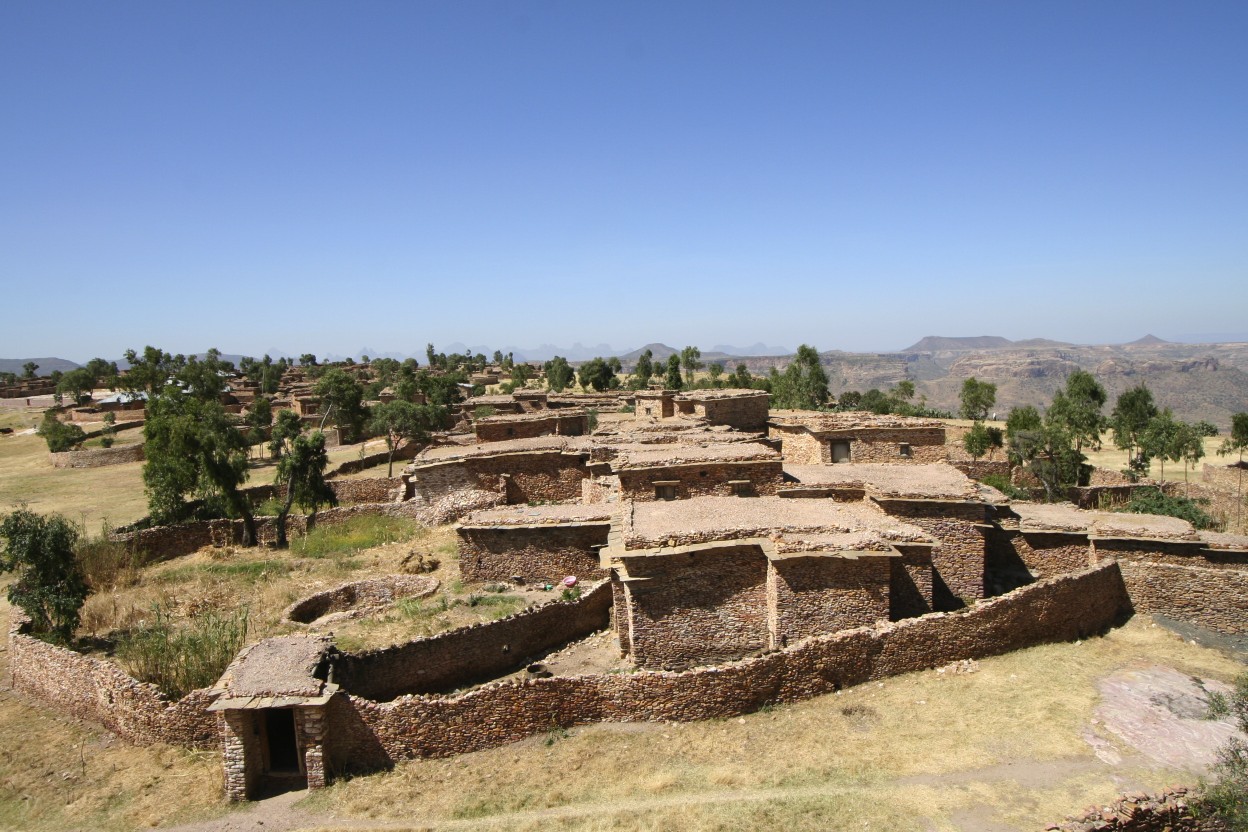 VZDĚLÁNÍ A VĚDA:
Vzdělání je od základního po vysokoškolské bezplatné.
Povinná školní docházka je od sedmi do třinácti let. 
Střední a vyšší vzdělání se dá získat pouze ve větších městech. 
Základní škola začíná pro děti ve věku sedmi let, střední pro patnáctileté. V 10. ročníku, tedy v rámci střední školy, jsou žáci rozděleni na budoucí studenty univerzit a na ty, kteří získají vyučení v oblasti obchodu, polytechniky, pedagogiky a dalších. 
Hlavní univerzitou je Addis Abebská univerzita, další se nachází v některých hlavních městech jednotlivých federálních států.
Zejména v Addis Abebě existuje také několik dalších, převážně soukromých, vysokých škol.
VZTAHY S ČESKEM:
Diplomatické vztahy navázala Etiopie s Československem po první světové válce. Zájmy Československa v této době zastupovalo francouzské velvyslanectví. 
Co se týče obchodní výměny, v meziválečném období byly do Etiopie dodávány především zbraně. 
Roku 1955 Československo zřídilo v Etiopii vyslanectví, o čtyři roky později velvyslanectví. 
Roku 1959 byla rovněž podepsána Smlouva o přátelství a Dohoda o kulturní, vědecké a technické pomoci. 
Do země poté přišli českoslovenští odborníci, díky spolupráci mezi oběma státy vzniklo několik továrních podniků a v Hararu byla postavena s československou pomocí také nemocnice.
Od roku 2004 zde probíhá projekt Postavme školu v Africe ve spolupráci české humanitární organizace Člověk v tísni a skautské organizace Junák.
Roku 2007 byla mezi Českem a Etiopií podepsána Dohoda o zamezení dvojímu zdanění a prevenci daňových úniků, pro rozdíly v hospodářské politice obou států však dosud nebyla podepsána již připravená Dohoda o podpoře a vzájemné ochraně investic. 
Na českých vysokých školách také studovalo několik generací etiopských studentů. Přesto vzájemné kulturní a vědecké styky nejsou velmi rozšířené.
Pro občany ČR platí vízová povinnost.[